SCS Mass Spectrometry Laboratory
Contact Information
31 Noyes Laboratory (8:00-5:00 M-F)
217-333-2545
https://scs.illinois.edu/resources/cores-scs-service-facilities/mass-spectrometry-lab
Furong Sun (frs@illinois.edu)
Staff
	Furong Sun, Director
	Haijun Yao, Spectrometrist
	XiuLi Mao, Spectrometrist
Instrumentation and ionization techniques
Submitted Samples
Waters 70-VSE Double focusing Sector (2) (EI/CI, FAB)
Water GCT Premier (EI, CI, FD, FI, LIFDI and GCMS)
Waters Q-TOF Ultima (HR ESI, LCMS)
Waters Synapt G2Si Q-TOF (2) (HR ESI, LCMS, AP-GC and ion mobility)
Self-Service or Submitted Samples
Waters Quattro Ultima Triple Quadrupole (LR ESI, LCMS, MRM)
Waters ZMD Single Quadrupole (LR ESI)
Bruker Autoflex Speed (MALDI)
Bruker Daltonics UltrafleXtreme TOF/TOF (MALDI, TLC, MS imaging)
We can offer following services
Low and High resolution ESI, FD/FI and EI/CI
LR APCI, FD/FI, MALDI and LIFDI
TLC MALDI
MALDI imaging
Ion Mobility

GC/MS
LC/MS and LCMS/MS (MRM, SIR, DDA, MSe)
Small molecule identification and quantification by LCMS and GCMS
SCS Mass Spectrometry Laboratory
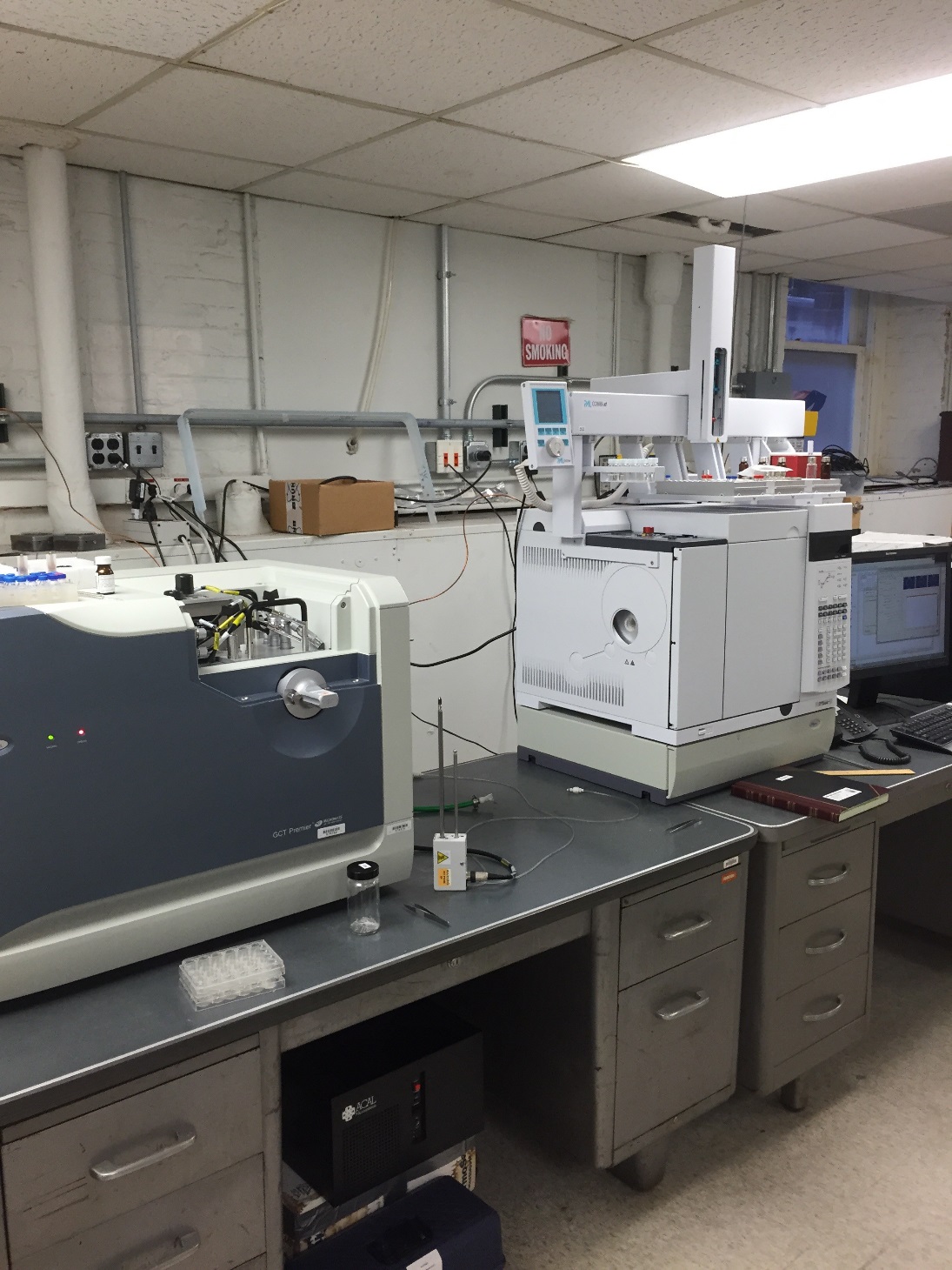 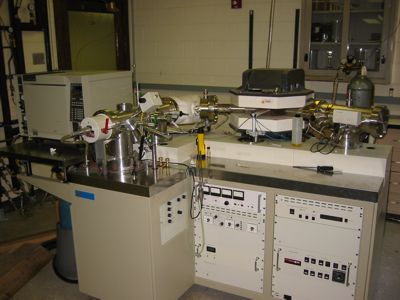 70-VSE
These instruments are used for EI/CI, FD/FI, FAB and GC/MS.
Waters GCT
SCS Mass Spectrometry Laboratory
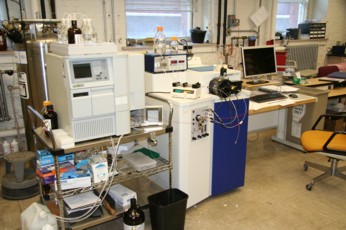 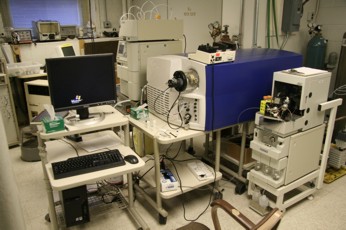 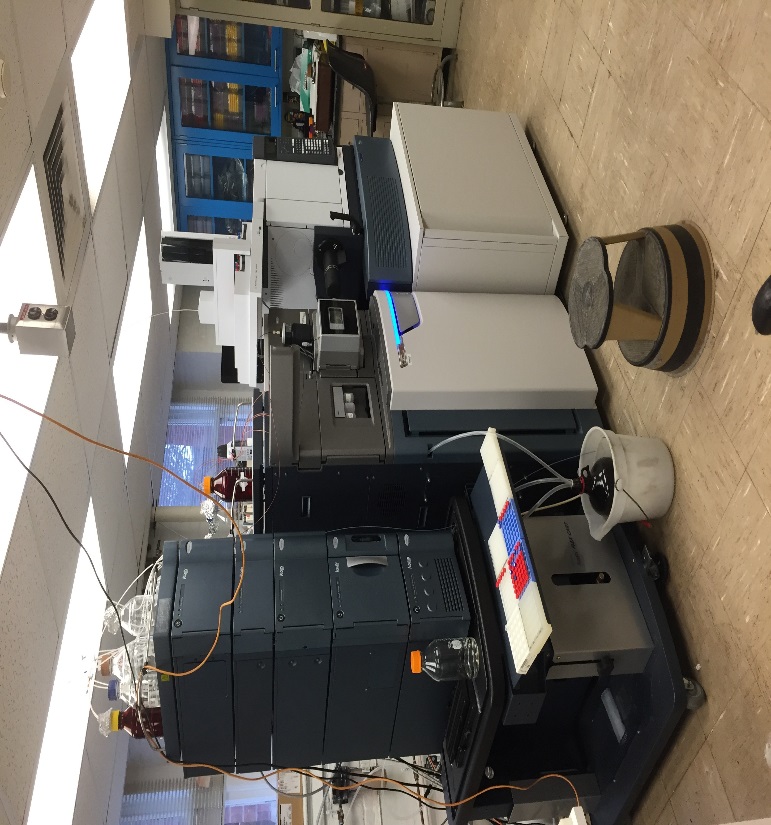 Q-Tof - HR ESI, LCMS
Quattro Ultima – ESI/APCI
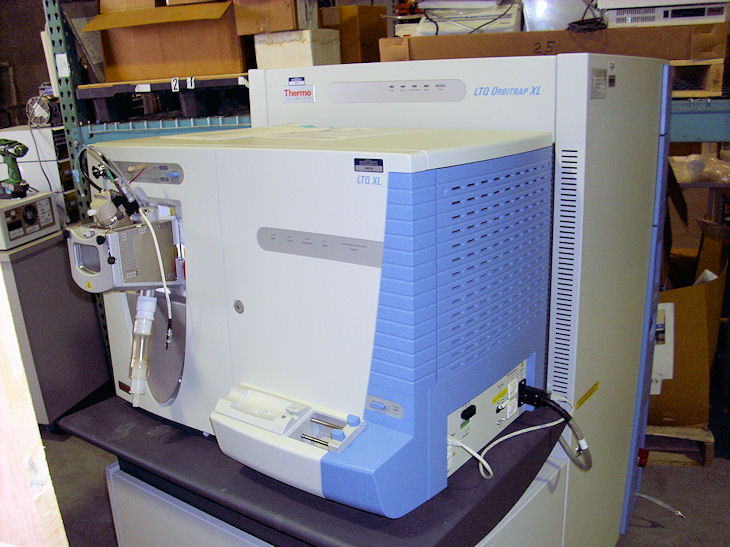 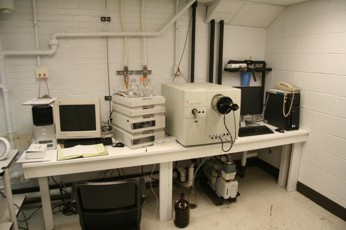 Orbitrap – ESI, DESI
ZMD - LR ESI
Synapt – HR ESI, APGC
These instruments are used for LR and HR ESI and LCMS.
SCS Mass Spectrometry Laboratory
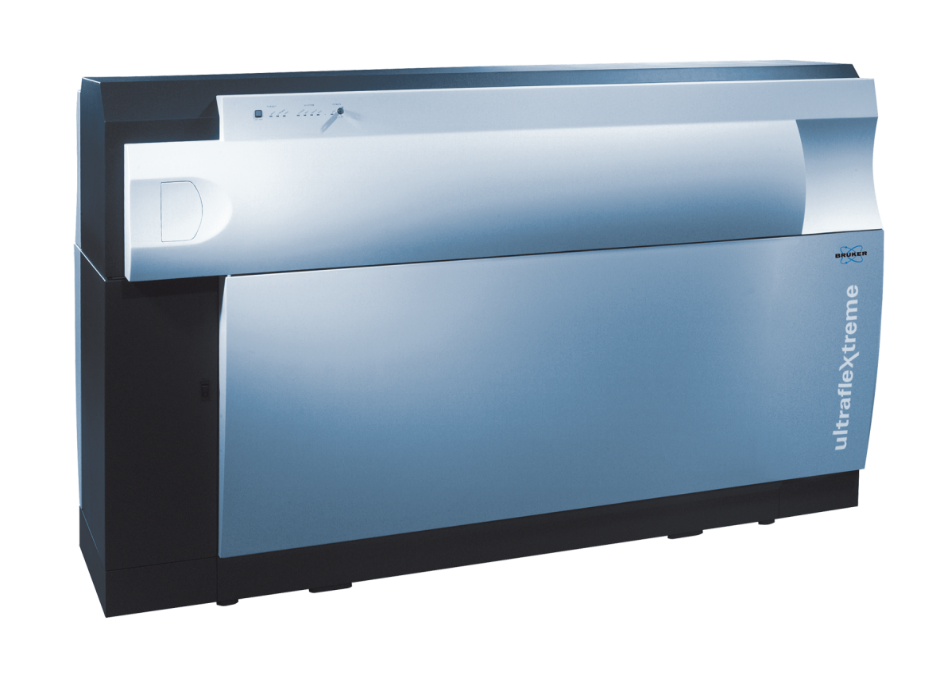 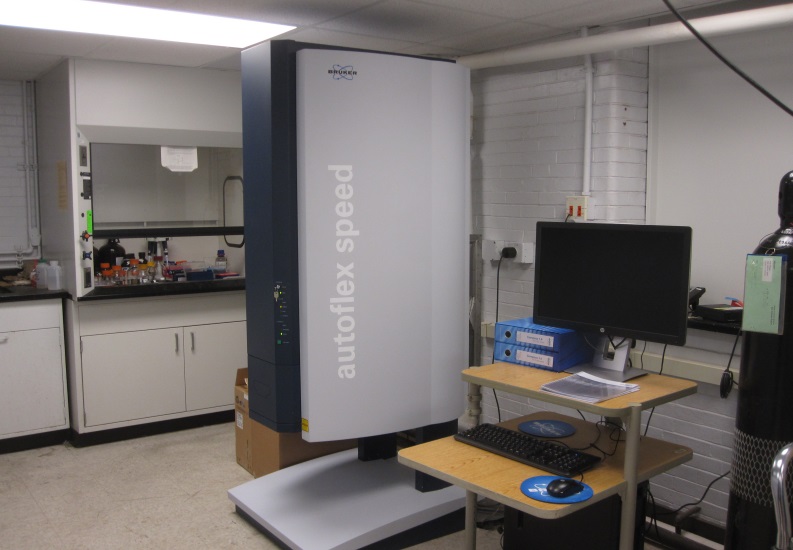 Bruker Daltonics UltrafleXtreme MALDI TOF-TOF
Bruker Daltonics
Autoflex Speed
MALDI
Mass Spectrometry for small molecules
Molecular Weight
From molecular ion
M+ or (M+H)+       [also (M+Na)+ or (M+K)+]
Structure
From fragments 
Hard ionization
MS/MS
Elemental Composition
From exact mass
Mass Spectrometry for biomolecules
Molecular weight determination, structure information 
For example - Protein, peptides, DNA/RNA,     Carbohydrates, Oligonucleotides, Oligosaccharide, Lipids, Natural products, Dendrimers, Porphyrins, Metalloporphyrins

Identification, sequence and modifications
For example - Protein, peptides, DNA/RNA,     Carbohydrates, Oligonucleotides, Oligosaccharide, Lipids, Natural products
Parts of a Mass Spectrometer
Inlet
Source
Analyzer
Detector
EI
CI
FI
FD
MALDI
ESI
APCI
APPI
Sector
Quadrupole
TOF
Ion trap
Orbitrap
Hybrid
Probe
Leak Valve
Syringe
Plate
GC
LC
Electron Multiplier
Photomultiplier
Array Detector
MCP
Features of Electrospray  MS
Soft ionization – ions are produced in solution
 It can be used for small and large molecules
 Multiple charged ions are usually produced for large molecules
Suitable for using as an interface with HPLC
 Fast data acquisition
 High sensitivity, superior mass resolution and accuracy

Sample must be soluble and stable in 
solution, polar relative clean
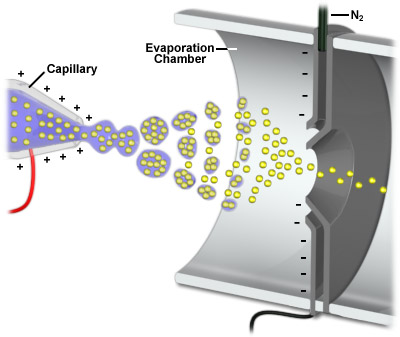 Features of MALDI-TOF MS
Soft ionization - analyze intact biomolecules and synthetic polymers
 Broad mass range - analyze a wide variety of biomolecules
 Simple mixtures are okay
 Relatively tolerant of buffers and salts
 Fast data acquisition
 Easy to use and maintain, no water or 
gas hook ups required
 High sensitivity, superior mass
 resolution and accuracy
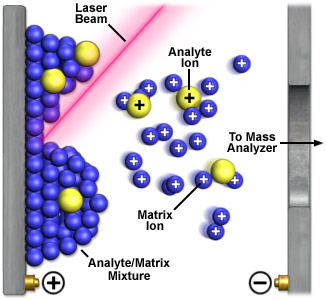 Ionization Technique Summary
Flowchart of Mass Spectrometry Techniques
To print - use the landscape setting.
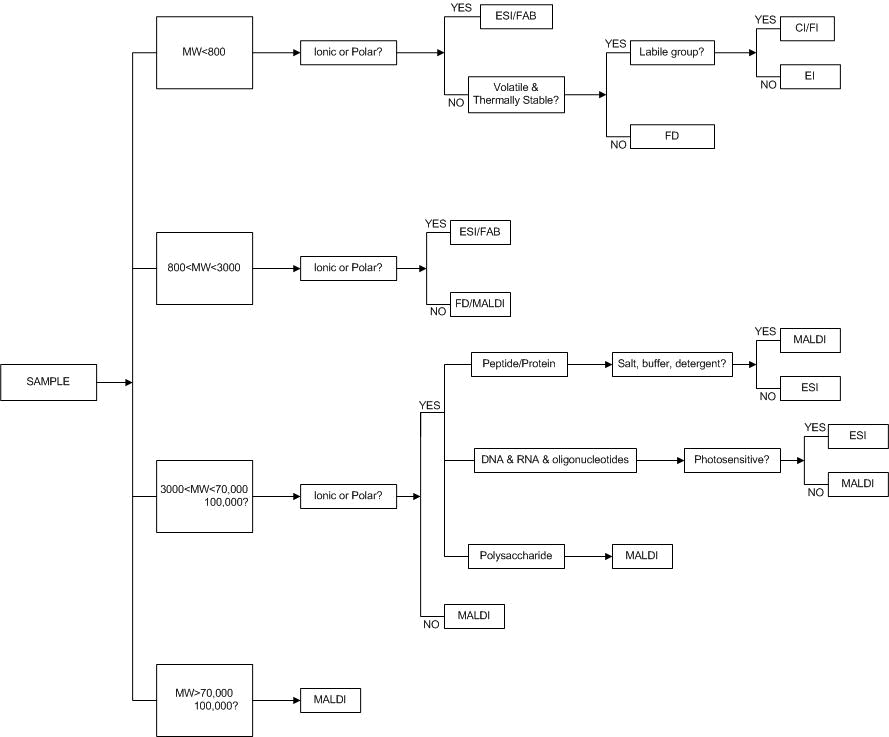 LCMS
Chromatogram
Mass Spectra
LC Tandem Mass Spectrometry (LCMSMS)
Chromatogram
Mass Spectra
LCMS Data Dependent Analysis (DDA)
Chromatogram
MS and MS2
TWIM (Traveling Wave ion mobility)Separates mixture of ions by their shape, size and charge status
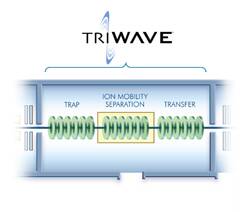 Thank You